Забавные знаки
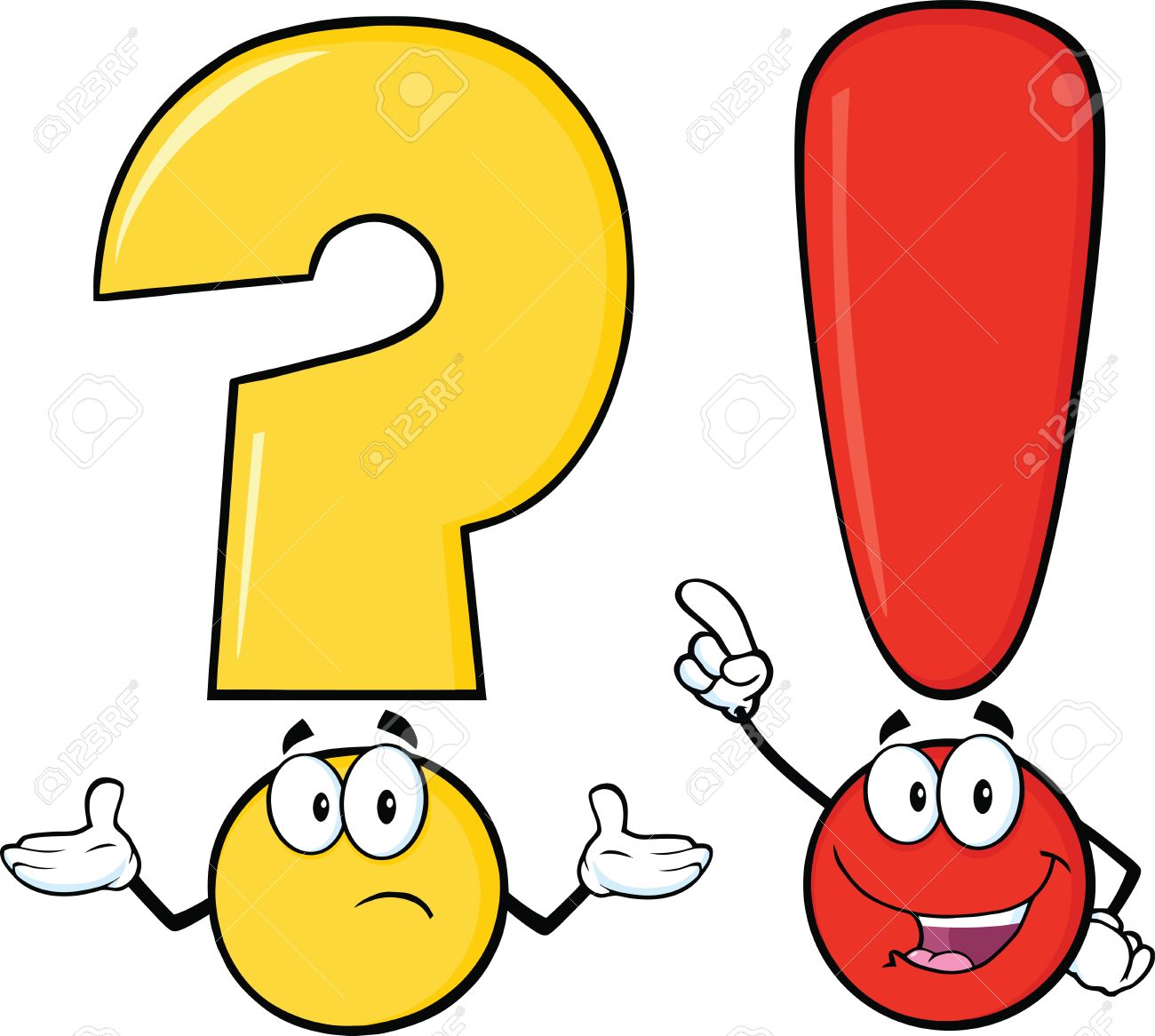 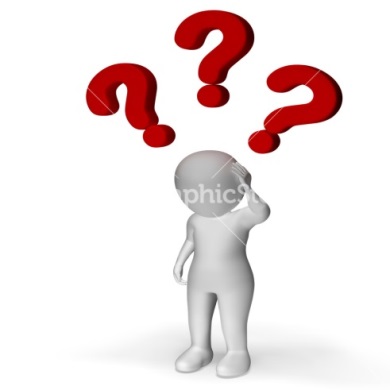 Бурным чувствам нет конца:
Пылкий нрав у молодца!
Вопросительный знак
Разные вопросы задаю я всем:
Как? Откуда? Сколько? Почему? Зачем? Где? Куда? Какая? Отчего? О ком? Кто? Кому? Который? Чья? Какие? В чем? Вот какой я мастак, Вопросительный знак.
(А. Тетивкин)
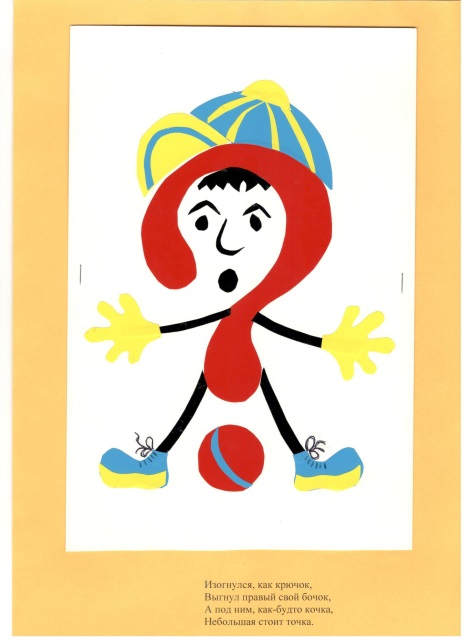 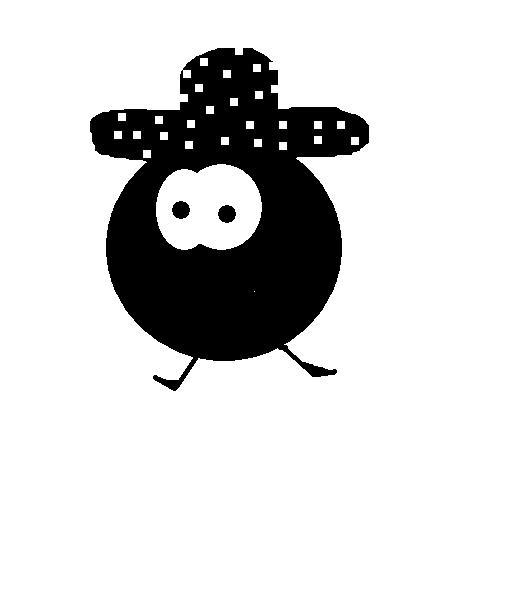 Точка
У нее особый пост
В самой малой строчке.
Если точка — Вывод прост:
Это значит — Точка.
Фразу следует кончать,
 Если точка рядом.
 Точку надо уважать, 
Точку слушать надо.
(Ф. Кривин)
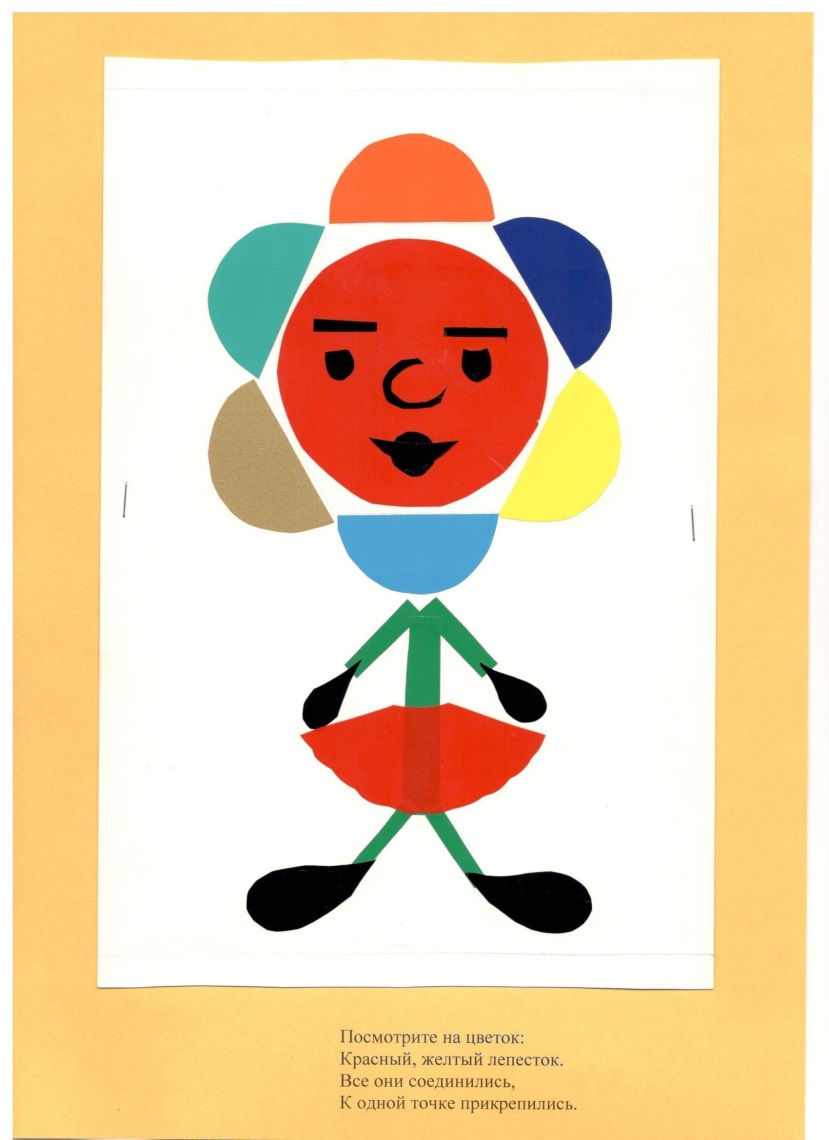 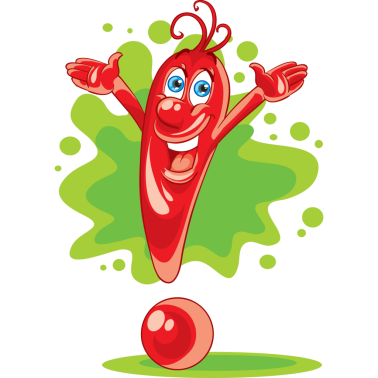 Друзья! В произведениях 
Стою я для того,
Чтоб выразить волнение, Тревогу, восхищение,
Победу, торжество! 
Не зря я от рождения Противник тишины! 
Где я, те предложения 
С особым выражением Произнестись должны!
(А. Тетивкин)
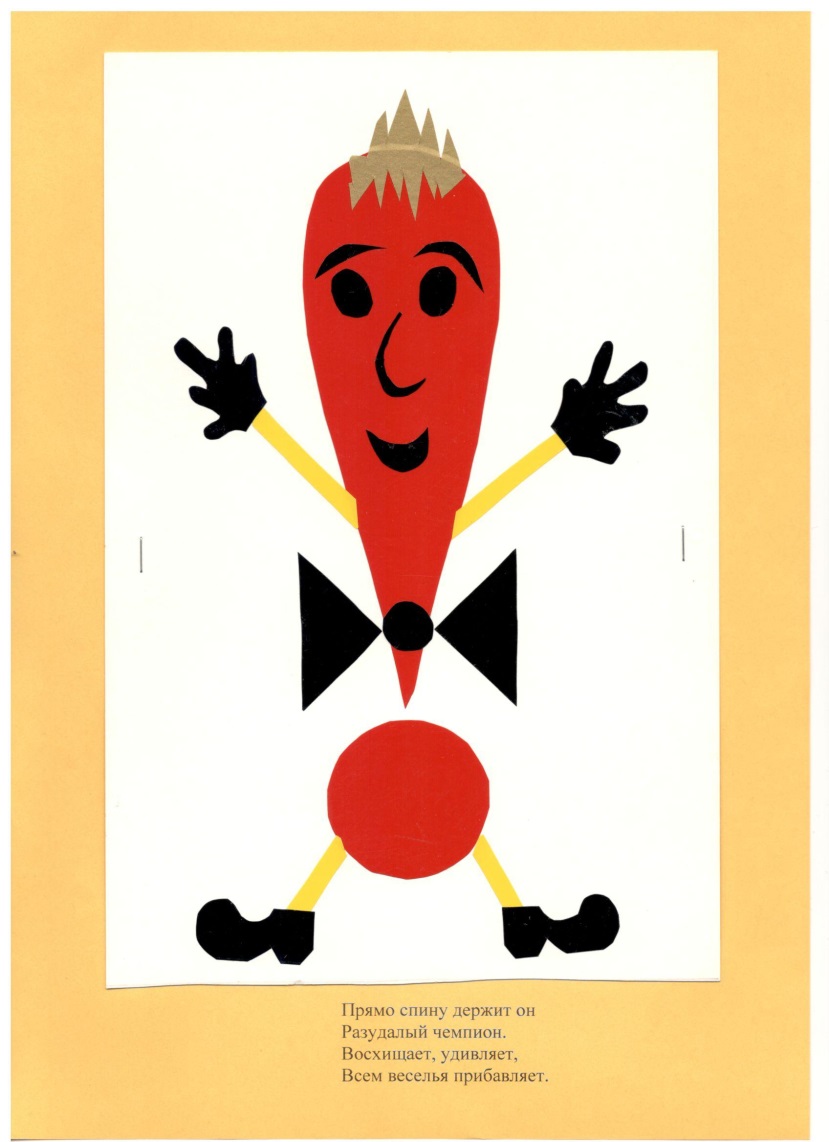